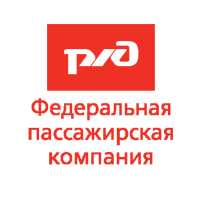 Пассажирское вагонное депо Воронеж             проводит набор персонала по профессии:
Слесарь по ремонту подвижного состава
    з/п от 55000 до 63000 руб.
Осмотрщик-ремонтник вагонов з/п 61000 руб.
Токарь з/п 42000 руб. 
Кладовщик з/п 39000 руб. 
-   Грузчик з/п 40000 руб.
Водитель автомобиля з/п 42000 руб.
Маляр    з/п 40000 руб.
ТРЕБОВАНИЯ К КАНДИДАТАМ:
•    Обязательно- наличие документа,  подтверждающего квалификацию
.  Профильное образование и опыт работы является преимуществом
НАШИ ПРЕИМУЩЕСТВА:
- Оформление по ТК РФ
- Социальный пакет
- Бесплатный проезд на железнодорожном транспорте от места жительства до места работы
- Материальная помощь к отпуску
- Бронирование ГПЗ при мобилизации
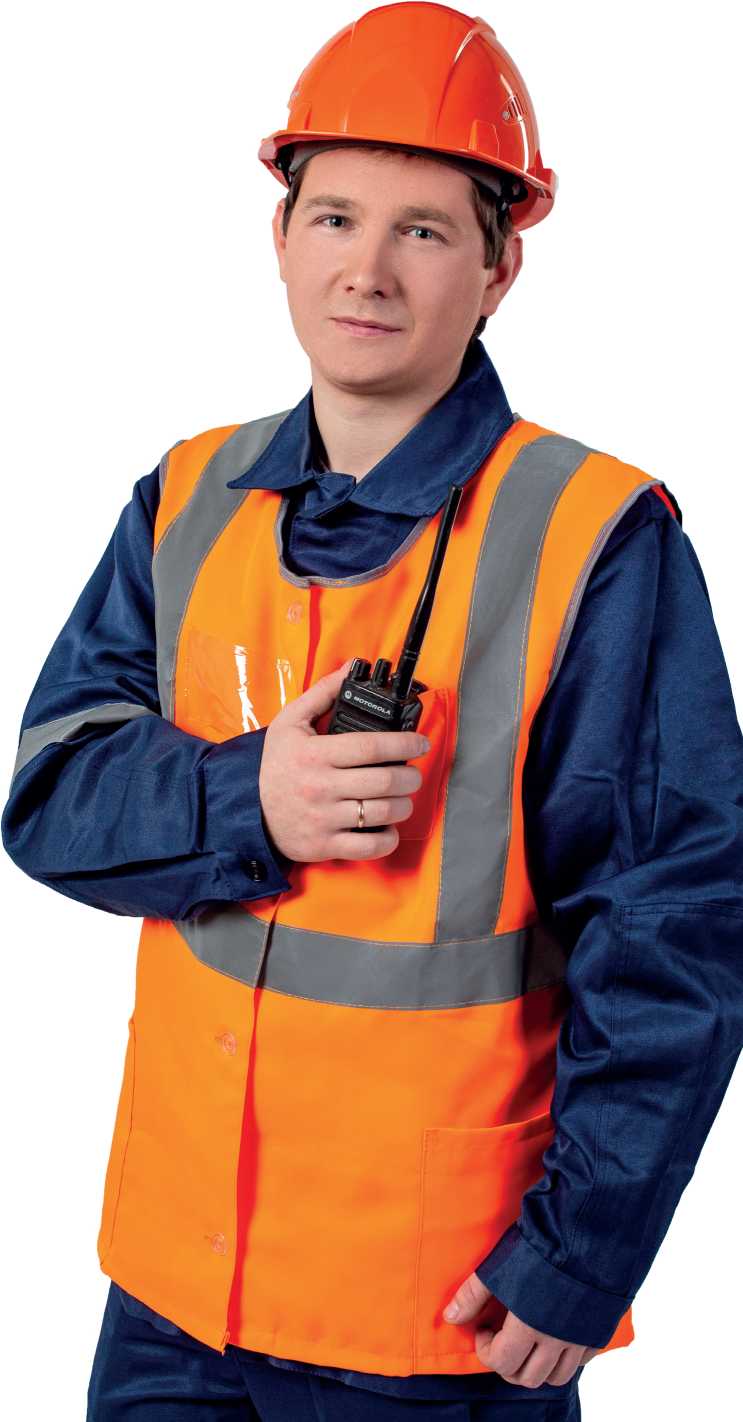 Обращаться по адресу:
 г. Воронеж, 
ул. Свердлова, д.41Б, отдел кадров
Контактные телефоны:
 8-903-025-2095, 8(473) 265-88-67 
Резюме направлять по эл.адресу: PopovaIN-uvos@fpc.ru